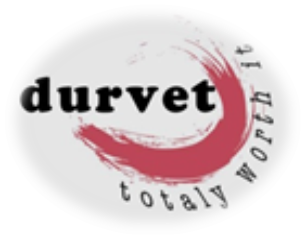 HUMICAP®
Pirojenik içerikli (PCM ‘ler) ve Amfoterik moleküllü Aktif Karbon
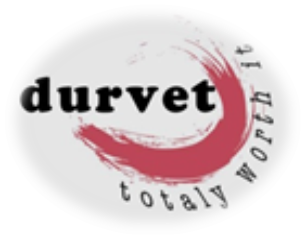 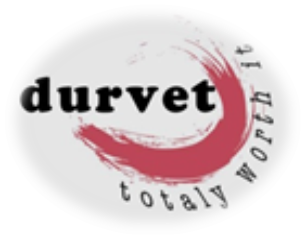 HUMICAP®
Humicap,biyoteknolojik ve spesifik bir üründür.
Fenolik bileşikler,zengin mineraller ve elektrolitler içermektedir.
Kolloidal bir yapıdadır.
Düzenli kullanıldığında barsak epitel doku üzerinde seçici geçirgen bir Biyofilm Tabakası oluşturur.
Pirojenik Karbon içeriği sayesinde patojenlerin bağırsak epitel dokusuna ulaşmasına engel olur. 
Virusların ve bakterilerin bağırsak hücre duvarına tutunmasını güçleştirir.
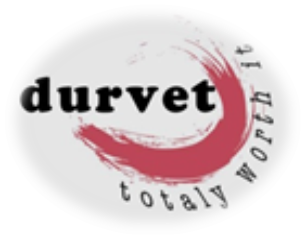 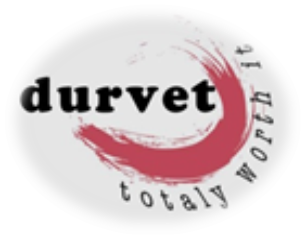 HUMICAP®
Yararlı bakterlerin ve besinlerin geçişine olanak tanır.
Zengin mineral içeriği sayesinde özellikle büyüme çağındaki hayvanların kas ve kemik gelişimine önemli bir katlı sağlar.
Elektrolit içeriğinden dolayı da antidiaretik etki yapar.
HUMICAP® küf ve bakterilerin patojenik büyümesini engeller,ağır metalleri ,miko ve endotoksinleri bağlar. 
Bağırsaktaki pH’ı dengeler ve sağlıklı mikrobiyomu önemli bir ölçüde destekler. 
Solucan ve akarlar gibi zararlılara karşı da duyarlılığı azaltan koruyucu bir film oluşturdukları da bilinmektedir.
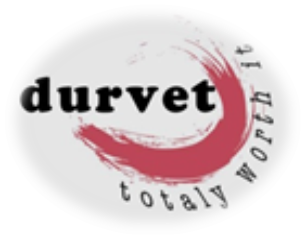 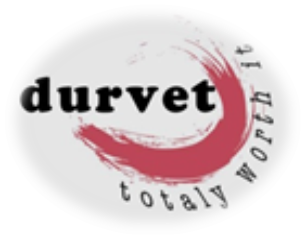 HUMICAP®
HUMICAP® terapotik bir etkiye de sahiptir.
Düzenli kullanımda hayvanlar ısıya,rüzgara veya yağmura karşı daha dirençli hale gelirler.
Daha iyi sindirirler,daha hızlı büyürler.
Şu viruslara karşı:
    - Herpes Simplex, Coxsackie A9, İnfluenza A, Rinovirus     
     1B,Sitomegalovirus, HIV-1 ve HIV-2 seçici bloke edici etkilidir.

HUMICAP® viruslarla kompleksler oluşturduğunda absorbe edilmez.

HUMICAP® şap hastalığını tedavi etmek için kullanılmıştır.
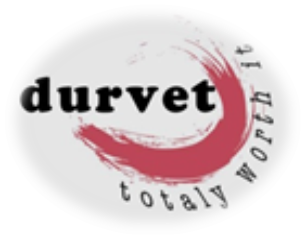 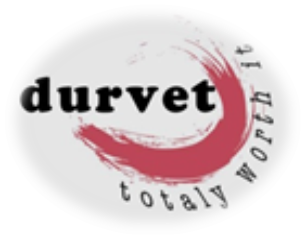 HUMICAP®
HUMICAP® çok iyi bir toksin bağlayıcıdır:
FB1,
AFBt,
OTA,
DON,
Deoksinivalenol,
Zearalenon
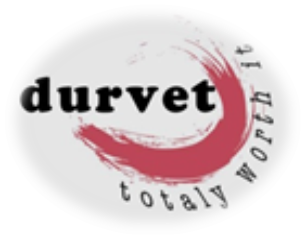 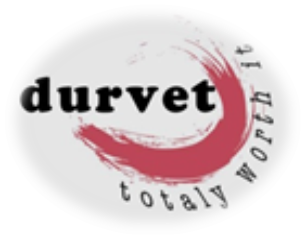 KULLANIM ALANLARI
HUMICAP® buzağıların her döneminde oluşan ishallerle mücadelede öncelikli olarak kullanılmaktadır.
Salmonellozis, Cryptosporidium, Colibasillozis olgularında tavsiye edilir.
Geniş spektrumludur;
                    -Antioksidan
                    -İmmun Stimulan
                    -Antibakteriyel,Antivirusidal
                    -Antidiaretik
                    -Bağırsak koruyucu
                    -Verim Arttırıcı
                    -Antifungal
                    -Antiparaziter
                    -Sedatif
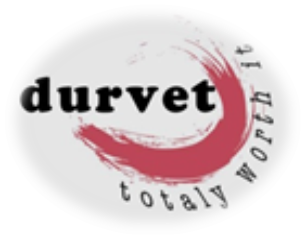 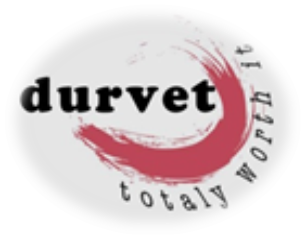 HEDEF TÜRLER VE DOZ
Buzağılarda ağız sütünden hemen sonra sütten kesilene kadar 25-50 ml / gün (ishal durumunda max 100 ml / gün)
İneklerde ve Danalarda TMR içine 1L / 1 ton yem / gün(hastalık durumlarında 200-500 ml  / Sığır / gün oral)
Koyun ve Keçilerde 20 ml / gün oral
Kuzularda 5 ml / gün oral                                          
Atlarda 200-500 ml  / gün oral 
Köpeklerde 10-20 cc / gün oral 
Kedilerde 2-5 cc / gün oral
Kanatlılarda 1 ton içme suyuna 0,5 L gün oral
Balıklarda 1 ton suya günlük 100 ml banyo
Balık yemlerinde 1 ton yeme 3-4 L
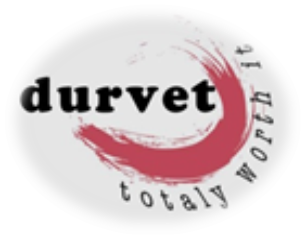 DİKKAT EDİLECEK HUSUSLAR
HUMICAP® baziktir,(pH 9)sütü ya da mamayı bozmaz.Buzağılarda süt ve mama ile rahatlıkla verilebilir.İstenirse direkt ağızdan da içirilebilir,tadı nahoş değildir.
Sütde ve mamada hızlıca ve homojen dağılır.
Buzağılarda günlük doz 100 ml yi aşmamalıdır.
Sabah ve akşam sütlerine ya da mamalarına 25 ml X 2 öğün şeklinde önerilir.
Toksisitesi yoktur,hiçbir ilaç ile geçimsizliği yoktur.Et ya da sütde kalıntı bırakmaz. HUMICAP® kullanıldığı sürece dışkılar siyah renkli olacaktır,bu korkulacak bir durum değildir.
Buzağılarda en kritik ilk 15 günde kullanımı özellikle tavsiye edilir.
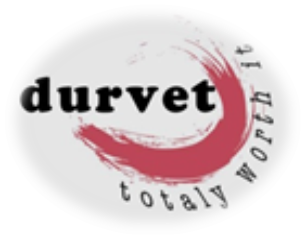 AMBALAJ ŞEKİLLERİ
1 L– 5 L  Plastik ambalajlarda
20 L  Bidonlarda   
1 ton IBC Tanklarda
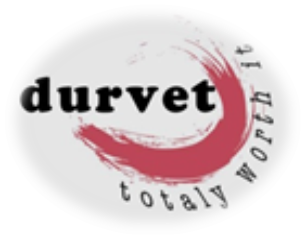 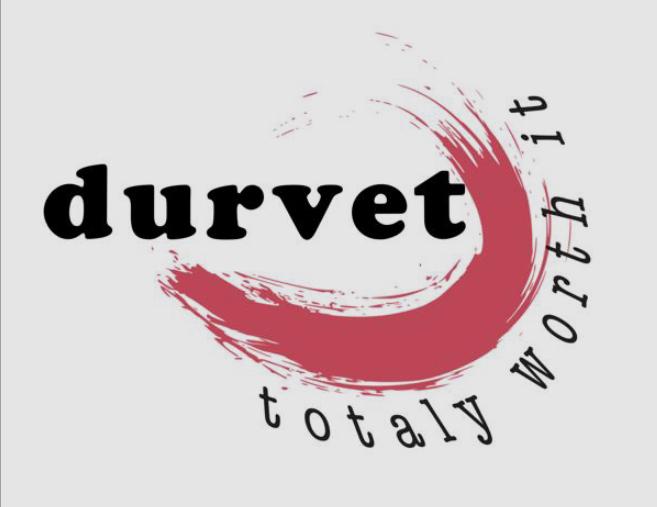 DURVET İLAÇ
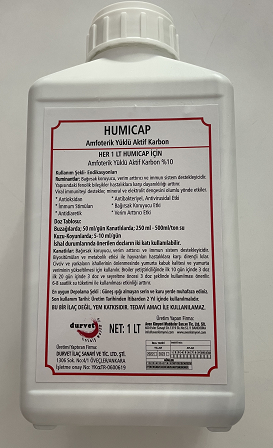 İlginiz için TEŞEKKÜRLER...